シニア歓迎ミニ面接会
予約制
雇用保険活動実績対象
６０歳以上歓迎　　　　未経験可
６月６日
令和７年
開催日時
金
14:00～16:00
会　場
ハローワーク相模原　地下1階会議室
職　種
・警備員（交通誘導）★★現場への送迎あります★★
企業名
有限会社　ケーエムプランナー
14090-6599051（正社員・フルタイム）　　　
　18歳～６４歳まで
14090-6597951（パート）
　18歳～　シニア（60歳以上）歓迎！※希望者はハローワークで予約してください。※相談のみも可能です。
求人番号
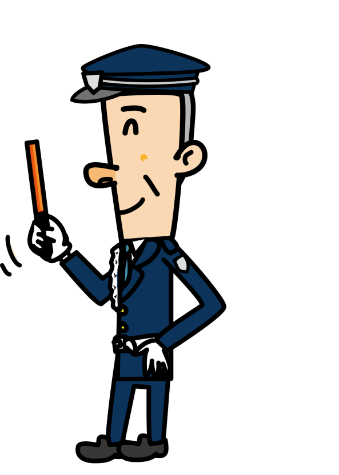 予約・問合せ
ハローワーク相模原　人材確保対策コーナー
℡　042-776-8609（45＃）